HIV Glasgow 2024
Glasgow | 10-13 November 2024
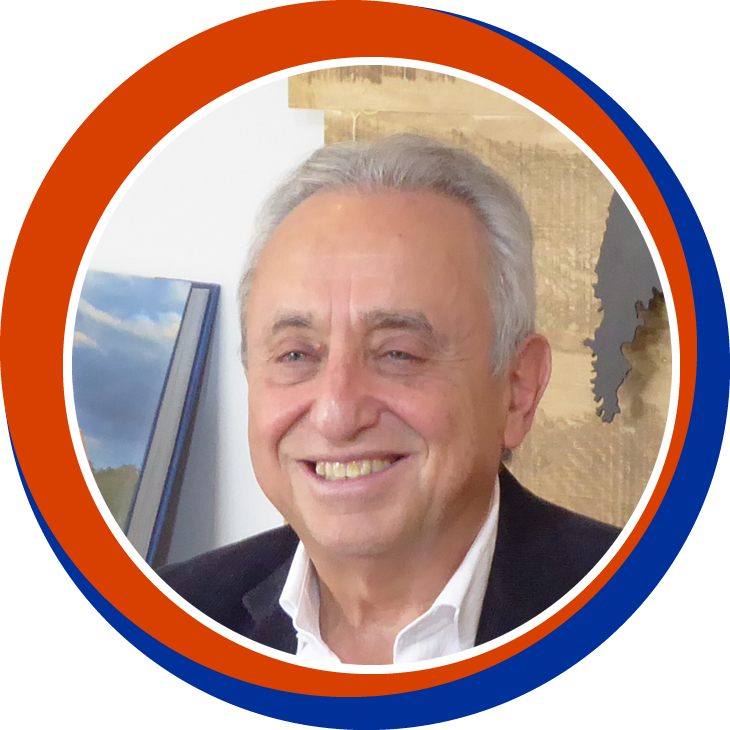 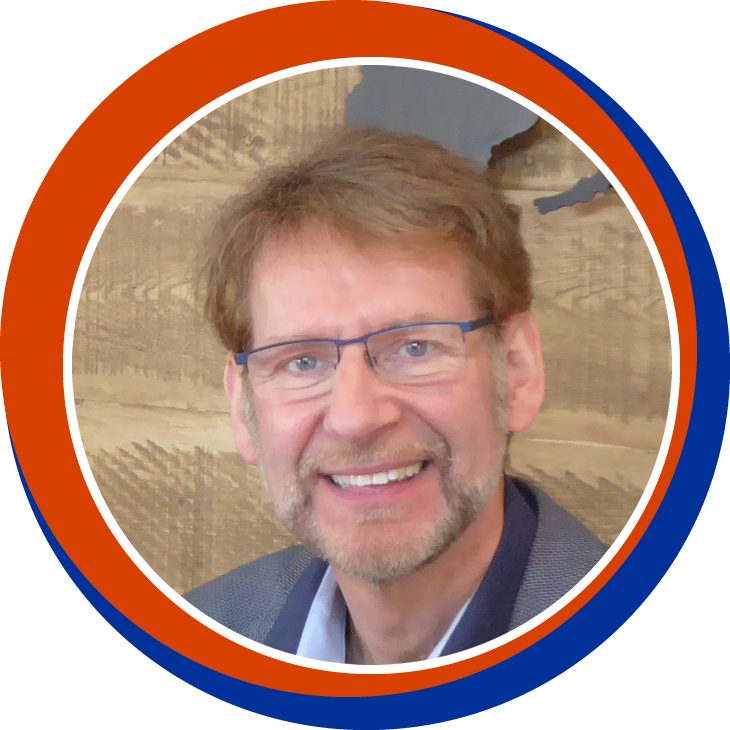 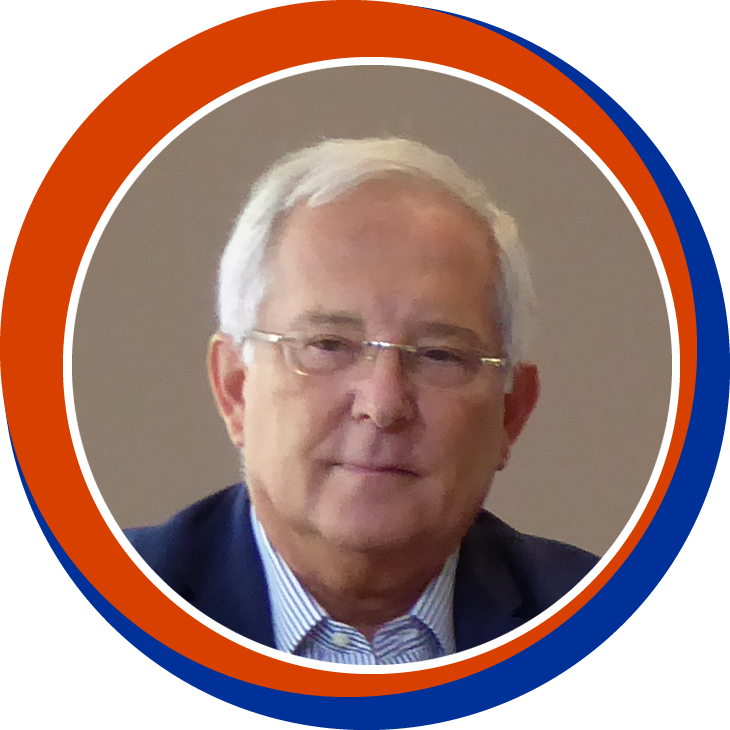 This webinar is proposed to youwith the support ofour institutional partner
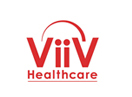 Pedro Cahn(Argentina)
Anton Pozniak(UK)
François Raffi(France)
Faculty Disclosures
Pedro Cahn has received research support for research grants: ViiV Healthcare, Merck, CanSino and for ad boards: ViiV Healthcare, Merck and Gilead
Anton Pozniak has received research support and/or honoraria for consulting and/or advisory boards from ViiV Healthcare, Merck, Gilead, Janssen
François Raffi has received research support and/or honoraria for consulting and/or advisory boards from Gilead Sciences, MSD, and ViiV Healthcare
Antiretroviral therapy
EACS GUIDELINES – 2024 update (v12.1)
Recommended regimens in pregnancy
Recommended regimens in adults
Moved to alternative
TAF/FTC/BIC qd added in « Alternative »
DTG or bDRV 3DR as initial ART in advanced HIV infection
All naïve patients with CD4 < 200/mm3 or AIDS, initiation DTG or bDRV 3DR between 2014 and 2023, ICONA cohort
Emulated trial: marginal structural Cox regression model to estimate hazard rate of the outcomes, weighted for age, gender, mode of HIV transmission, nationality, calendar year of starting ART, AIDS/SNAE at baseline, time from HIV diagnosis, NRTI at BL
Propensity score model for the censoring weights also included current CD4 and current HIV-RNA (as time-varying factors).
428 bDRV + 895 DTG
AIDS: 33%
Median CD4: 70/mm3
Cumulative risk of treatment failure: newly developed AIDS and
 SNAE events, viral failure > 200 c/mL, stop of DRV or DTG and death
0.5
Stratum
DRV/b
DTG
Obs
354
722
Events
121
151
0.4
DRV/b
0.3
Log rank = p = 0.0008
0.2
DTG
0.1
Weighted HR : 0.47 (0.35 -0.64)
0.0
0
4
8
12
16
20
24
28
32
36
40
44
48
Months from starting DRV/b or DTG
Difference mainly but not fully explained by higher discontinuation for DRV/b
Weighted HR of the endpoint of new AIDS event or death : DTG HR = 0.66 (0.41-1.05, p = 0.079)
Gagliardini R, HIV Drug Therapy Glasgow 2024, Abs. P177
LAPTOP: B/F/TAF vs D/C/F/TAF for late presenters
48-week, open-label, European, multi-centre, non-inferiority, controlled trial (NEAT-ID)
ART naïve adults with HIV RNA > 1 000 c/mL, and at least one of the following: 
AIDS-defining condition/any CD4 count
Severe bacterial infection/CD4<200/μl
Any or no symptoms/CD4<100/μl
Serious opportunistic infection currently under treatment. 

Baseline characteristics
Male: 81%, median age: 43 years
AIDS, any CD4: 49.2%
Asymptomatic with CD4 < 100: 38.3%
Median viral load: 5.6 log10 c/mL (VL 100 000-500 000 : 38%, > 500 000 : 44%)
Median CD4/ μl: 41 (IQR : 17-79)
Median days from HIV diagnosis and screening: 14

Results to be presented Q1-2025
Behrens G, HIV Drug Therapy Glasgow 2024, Abs. P179
DOLCE: DTG/3TC vs DTG + TDF/XTC as 1st ART in patients with CD4 < 200/mm3 (1)
Phase IV, exploratory, open-label , multicenter study including naïve PLWHIV (11 sites in Argentina and Brazil)
Dual Therapy
DTG  + 3TC  (STR) QD,   
(N = 152)
ARV- naïve, 
 18 years old
CD4 ≤ 200/mm3
HIV-1 RNA > 1 000 c/mL, no upper limit
HBs Ag negative
W48 primary endpoint (HIV-1 RNA < 50 c/ml)
Randomisation 2:1
Triple Therapy
 
DTG QD + TDF/XTC, QD, FDC 

 (N = 77)
AT BASELINE
CD4/mm3, median (IQR): 116 (53 – 188)
HIV RNA > 100 000 c/ml: 61.3 % ; > 500 000 c/ml: 23 %
CDC stage C: 33%
Cahn P, HIV Drug Therapy Glasgow 2024, Abs. O24
DOLCE: DTG/3TC vs DTG + TDF/XTC as 1st ART in patients with CD4 < 200/mm3 (2)
27 protocol defined virological failure:
11 with amplified genotypes (7 DT + 4 TT):
No NRTI nor INSTI mutations
Adjusted risk Difference (95% CI)  2.0%(-8.6;12.8%)
Adjusted risk Difference (95% CI)  1.8% (-6.3% ; 9.9%)
Adjusted risk 
Difference (95% CI)
5.1% (-10.1% ; 20.3%)
CD4 increase at W48
+ 200/mm3 DT vs + 177/mm3 TT
Cahn P, HIV Drug Therapy Glasgow 2024, Abs. O24
DTG/3TC as initial ART in PWH and HIV-1 RNA > 500 000 c/mL
100
HIV-1 RNA < 50 c/mL
BIC/F/TAF
Monocentric retrospective study, Madrid
PWH with HIV-1 RNA ≥ 500,000 c/mL initiating DTG/3TC (n = 21) or BIC/FTC/TAF (N = 52)
66% of patients with baseline VL > 6 log10 c/mL
DTG/3TC
75
Log rank: p = 0.97
Estimated cumulative rate at W24
45/52 (86 %)
17/21 (81 %)
50
25
0
0
6
12
18
24
30
36
Weeks after ART initiation
Martin-Torres J, HIV Drug Therapy Glasgow 2024, Abs. P073
DTG/3TC as 1st line ART without available genotype
D2ARLING Study: randomised, open-label, monocentric trial, Argentina
Inclusion criteria
214 adults with HIV-1 infection
ART naïve and no available baseline resistance testing
No HBV co-infection
Randomisation 1:1 DTG/3TC vs DTG+TDF+XTC
Sampling for genotypic testing at D1 (remained blinded until the end of the study)
%
91.5
100
88.9
80
Virological results at W48 (ITT-e, snapshot)
HIV-1 RNA < 50 c/mL at W48 by BL VL and CD4
DTG-3TC
DTG-TDF/XTC
60
40
20
7.4
4.7
3.7
3.8
0
HIV-1 RNA < 50 cp/mL
Virological 
non-reponse
No virological data
Unblinding of baseline genotype testing at the end of the study: 
no baseline R to 3TC, FTC or TDF
Cordova E, HIV Drug Therapy Glasgow 2024, Abs. P044
DTG/3TC in virologically suppressed persons with history of Resistance to 3TC
VOLVER trial: open-label, multicentric, single arm study
Inclusion criteria
121 virologically suppressed PWH
Past 3TC resistance confirmed by genotypic testing (n = 114) or suspected (n = 7) based on prior virological failure while receiving 3TC or FTC
No prior integrase resistance or virological failure under INSTI
CD4+ >200 cells/mm3
Sanger proviral DNA sequencing at screening without 3TC resistance mutations
Proviral DNA by NGS retrospectively performed on baseline sample
M184V/I > 5% = 24 (20%)
Virological results (ITT, snapshot)
%
W48 (N = 121)
W48-96 (N = 109)
W96 (N = 121)
W96 (only participants 
with 184V > 5 % by NGS (N = 24)
Discontinuation for AE: 2.5%
Discontinuation for other reason and VL < 50 c/mL: 7.4%
(2 lost to follow-up, 2 protocol deviations, 2 consent withdrawal, 2 investigator decision, 1 death)
HIV-1 RNA > 50 c/mL
HIV-1 RNA < 50 c/mL
No virological data
De Lagarde M, HIV Drug Therapy Glasgow 2024, Abs. P043
DTG/3TC: Real-world experience
HIV-1 RNA < 50 c/mL at W48 by BL VL and CD4
Dat’AIDS Cohort, France (88 619 PWH)
7 278 patients started DTG+3TC between 2015 and 2022 (252 1st line, 6 770 switch for maintenance)
Median follow-up: 1.4 years
Discontinuation for AE: 5.1% (39% for neuro-psychiatric AE)
Among 32 VF, genotype available at failure in 26/32:
4/26 harbored RAMS (1 ART-naïve (M184V + N155H) + 3 switch (M184V, no INSTI RAM)
Allavena C, HIV Drug Therapy Glasgow 2024, Abs. P059
INSTI-R emergence on DTG/3TC with pre-existing M184V/I
Systematic literature review for RWE and interventional studies of DTG + 3TC PWH (January 2013-March 2024)
108 studies (47 350 patients) with 30 studies reporting pre-existing baseline M184V/I (10 382 patients)


Conclusion: No people with HIV-1 with known pre-existing M184V/I experienced treatment-emergent INSTI resistance development at VF (M184V/I may have a protective effect against the development of INSTI resistance with DTG + 3TC)
Treatment-Emergent INSTI Resistance 
Reported at VF With DTG + 3TC
44 436
RWE studies
RWE studies
Studies Evaluating 
M184V/I at Baseline
Interventional studies
Interventional studies
Overall Studies
9 287
3/3 (100 %)prior ART use
2/2 (100 %)prior ART use
1/3 (33 %)prior ART use
1 096
3
(0.01 %)
3
(0.10 %)
2
(0.02 %)
2 914
0
0
0
0
0
Total (n)
INSTI-R
at VF
M184V/I 
at BL and 
INSTI-R at VF
Total (n)
INSTI-R
at VF
M184V/I 
at BL and 
INSTI-R at VF
Fox D, HIV Drug Therapy Glasgow 2024, Abs. P330
Resistance at failure of 2nd generation INSTI
ROSETTA Registry
Inclusion criteria: On continuous ART ≥ 6 months and VF on 2nd generation INSTI-based ART in Europe, Africa or America
First 125 cases
Median duration on ART at time of VF of 2nd generation INSTI-based ART: 23 months
Median duration on 2nd generation INSTI-based ART at time of VF: 8 months
Virological failures and Resistance detection at VF
(N = 125)
Viral load at failure not difference whether R detected or not
Previous exposure to ART and previous exposure to 1st generation INSTI associated with increased rate of resistance at failure
Miranda MNS, HIV Drug Therapy Glasgow 2024, Abs. O31
Clearance of archived NNRTI- resistance mutations
Patients with VF on NNRTI-containing regimen and NNRTI-RAM detected by plasma Sanger sequencing
N = 79
Proviral DNA NGS
N = 79
VS1
Median delay VF-S1 = 16 years
Persistence of NNRTI mutations associated with :
high zenith viral load at VF (p = 0.014)
high DNA viral load (p = 0.075)
long duration of viral replication on NNRTI (p = 0.091)
No NNRTI resistance mutation detected 
N = 39/79 (49%)
≥ 1NNRTI mutation detected
N = 40/79 (51%)
N = 62
VS2 (30/40)
Median delay VS1-VS2 = 3 years
VS2 (32/39)
≥ 1 NNRTI-RAM  detected 
N = 30/30 (100%)
No NNRTI-RAM detected 
N = 25/32 (78%)
≥ 1 NNRTI-RAM detected
N = 7/32 (22%)
Drumel T, HIV Drug Therapy Glasgow 2024, Abs. P123
DOR + RAL as maintenance ART
Randomised clinical trial, France, Italy, Spain
114 PWH ≥ 18 years, on a stable ART regimen (2 or 3 DR) > 6 months
HIV-1 RNA < 50 c/mL > 12 months
CD4 ≥ 200/mm3
Naïve to DOR
No prior R to DOR or RAL

Randomisation 2:1
DOR 100 mg qd + RAL 1200 mg qd (N = 79)
Continuation of ART (N = 35)
%
100
W48 outcomes (ITT, snapshot)
DOR/RAL arm
Continuing ART arm
80
92.4
88.6
60
40
20
0
11.4
pVL > 50 c/mL
pVL < 50 c/mL
Discontinuationdue to AE
Discontinuationfor other reasons
3.8
2.5
1.3
0
0
Palich R, HIV Drug Therapy Glasgow 2024, Abs. P041
Antiretroviral therapy – New combinations
Oral BIC + LEN qd: PK analysis for LEN dose selection
BIC 75 mg + LEN 25 mg
PopPK-Generated Simulation of LEN Exposures at Steady State Following Once-Daily Administration of LEN 25 or 50 mg Combined with BIC
BIC 75 mg + LEN 50 mg
Mean LEN concentration (ng/mL, CV %)
Median percentage above IQ4 (%)
99 %
99 %
94 %
95 %
97 %
96 %
90 %
93 %
91 %
100
86 %
77 %
400
82 %
75 %
76 %
103 g/mL(78 %)
107 g/mL(77 %)
80
94 g/mL(81 %)
300
86 g/mL(83 %)
51 g/mL(77 %)
53 g/mL(75 %)
60 g/mL(74 %)
75 g/mL(88 %)
46 g/mL(79 %)
60
42 g/mL(83 %)
33 g/mL(76 %)
63 g/mL(76 %)
200
37 g/mL(87 %)
40
32 g/mL(74 %)
100
20
0
0
C8h SS
Ctrough, SS
Ctrough, after 1stloading dose
Ctrough, after 2ndloading dose
2 missed doses(3 days after LD)
4 missed doses(5 days after LD)
7 missed doses(8 days after LD)
C8h SS
Ctrough, SS
Ctrough, after 1stloading dose
Ctrough, after 2ndloading dose
2 missed doses(3 days after LD)
4 missed doses(5 days after LD)
7 missed doses(8 days after LD)
Conclusion: LEN 50 mg selected for Phase 3 of QD oral BIC/LEN 75/50 mg STR
Arora P, HIV Drug Therapy Glasgow 2024, Abs. P049
ISL + LEN QW: Phase 2 (1)
Extension phase
HIV Adults
On B/F/TAF > 6 months
HIV-1 RNA < 50 c/mL ≥ 6 months
No prior virologic failure
CD4 ≥ 350/mm3
Lymphocytes ≥ 900/mm3
No HBV co-infection
QW oral ISL (2 mg) + LEN (300 mg) *
N = 1061:1
QW oral ISL (2 mg) + LEN (300 mg)
QD oral B/F/TAF
Visits every 12 weeks
D1
W12
W24
W48
* loading dose of LEN 600 mg D1 + D2
Colson AE, HIV Drug Therapy Glasgow 2024, Abs. O21
ISL + LEN QW: Phase 2 (2)
ISL + LEN (N = 52)
W48 Results, ITT-snapshot
B/F/TAF (N = 52)
%
94.2
100
92.3
80
60
40
20
7.7
5.8
0
0
0
HIV-RNA > 50 c/ml
HIV-RNA < 50 c/ml
No data
n =
0
0
49
48
3
4
Colson AE, HIV Drug Therapy Glasgow 2024, Abs. O21
ISL + LEN QW: Phase 2 (3)
Mean (95% CI) change 
in CD4+ T-cell count/mm3
Mean (95% CI) change 
in Lymphocyte count/103 cells
ISL + LEN (N = 52)
300
0.5
B/F/TAF (N = 52)
200
0.03
0.25
100
-12
p = 0.23
0
0
p = 0.88
-100
-0.07
-29
-0.25
-200
-0.5
-300
BL
W12
W18
W24
W30
W36
W42
W48
BL
W12
W18
W24
W30
W36
W42
W48
Mean values
Mean values
755
732
766
755
754
756
761
746
1.94
1.94
1.98
1.92
1.96
1.94
1.93
1.88
ISL + LEN
ISL + LEN
818
758
767
761
785
783
797
787
1.95
1.99
1.97
1.96
2.03
1.96
2.00
1.99
B/F/TAF
B/F/TAF
Colson AE, HIV Drug Therapy Glasgow 2024, Abs. O21
ISL + LEN QW: Phase 2 (4)
Median (IQR) change in body weight (kg)
Median (IQR) change in BMI (kg/m2)
1
ISL + LEN (N = 52)
3
B/F/TAF (N = 52)
2
0.5
1
0.3
0.1
0
0
-0.05
-0.2
-1
-0.5
-2
-3
-1
BL
W12
W18
W24
W30
W36
W42
W48
BL
W12
W18
W24
W30
W36
W42
W48
Median values
Median values
79.3
83.2
79.1
83.4
77.2
82.8
77.9
82.0
77.7
84.7
78.8
84.7
77.9
84.2
77.6
84.0
26.9
27.2
26.8
27.4
26.9
27.3
26.6
27.3
27.2
27.4
27.1
27.9
26.6
27.6
26.7
27.7
Ongoing Phase 3 studies (ISLEND-1 & ISLEND-2) in maintenance
Colson AE, HIV Drug Therapy Glasgow 2024, Abs. O21
ISL + LEN QW: Phase 2 (5)
Simulations of ISL-TP concentration (µM) time series following ISL 2 mg QW dosing (N = 52)
10.0
PK of LEN (intensive PK substudy)
3.0
IQ5 for M184V/I
1.0
Mean LEN concentrations remained well above IQ4 (15.5 ng/mL)
IQ5 for WT
0.3
0
3
6
9
12
Weeks
Longo D, HIV Drug Therapy Glasgow 2024, Abs. P224
LEN + 2 bNAbs (TAB + ZAB) as maintenance (1)
W26
W52
D0
VS > 18 months
CD4 count :
At entry: > 500 cells/µL
Nadir: > 350 cells/µL
bNAb IC90: < 2 µg/mL(PhenoSense®)
Low dose ZAB group:LEN + TAB + ZAB 10 mg/kg
Restart ART andcontinued follow-up
Highly susceptible to TAB and ZAB(N = 21)
R1:1
Highly susceptible to TAB or ZAB(N = 11)
High dose ZAB group:LEN + TAB + ZAB 30 mg/kg
R1:1
Stratified by bNAb susceptibility
Primary endpoint
Little SJ, HIV Drug Therapy Glasgow 2024, Abs. O23
LEN + 2 bNAbs (TAB + ZAB) as maintenance (2)
LEN + TAB 30 mg/kg + ZAB 10 mg/kg 
N = 16
LEN + TAB 30 mg/kg + ZAB 30 mg/kg 
N = 16
Susceptible 
to both bNAbs
N = 11
Susceptible 
to TAB only
N = 2
Susceptible 
to ZAB only
 N = 3
Susceptible 
to both bNAbs
N = 10
Susceptible 
to TAB only
N = 3
Susceptible
to ZAB only
 N = 3
HIV-1 RNA ≥ 50 c/mL
at W26
1 *
1
1
0
0
0
* R emergence to LEN
Ongoing Phase 2 study
Little SJ, HIV Drug Therapy Glasgow 2024, Abs. O23
GS-1720, new weekly oral INSTI
Phase 1b, 28 HIV+ adults, ART-naïve or experienced but INSTI-naïve
CD4 > 200/mm3
HIV-1 RNA 5 000 to 400 000 c/mL
PK/PD analysis at D11
IQ1
IQ2
IQ5
30 mg (N = 7)
B/F/TAF or SOC
150 mg (N = 7)
B/F/TAF or SOC
HIV-1 RNA reduction at D11 (log10 c/mL)
450 mg (N = 7)
B/F/TAF or SOC
950 mg (N = 7)
B/F/TAF or SOC
D1
D2
D11
D60
Primary endpoint
Last visit
2.5
2.0
1.5
1.0
0.5
0.0
3.0
GS-1720 Oral
30
25
20
15
10
5
0
GS-1720 plasma concentrations
30 mg
150 mg
450 mg
900 mg
Falkard B, HIV Drug Therapy Glasgow 2024, Abs. P035
Oral GS-4182 (prodrug of LEN) and esomeprazole: no DDI
Phase 1a, healthy volunteers
Esomeprazole 40 mg qd D1 to D5 + GS-4182 400 mg qd 1 dose fasting at D5 (N = 12)
Reference cohort: GS-4182 400 mg QW (N = 9)
Mean plasma LEN concentrations (ng/mL) with and without esomeprazole
ESO DDI Cohort (GS-4182 400 mg + ESO 40 mg)
Reference Cohort (GS-4182 400 mg)
IQ4 (15.5 ng/mL)
1 000
100
0.1
10
1
120
144
168
12
24
48
72
96
0
4
8
Hours
Shaik N, HIV Drug Therapy Glasgow 2024, Abs. P036
GS-1720 and GS-4182
GS-1720 and GS-4182 are being developed as a first-in-class QWoral INSTI + capsid inhibitor combination for HIV treatment, moving into Phase 2/3 (WONDERS 1)
Arribas JR, HIV Drug Therapy Glasgow 2024, Lecture
Complications - Comorbidities
Prenatal exposure to DTG
DOLOMITE-EPPIC Study (prospective collection of data from 7 cohorts)
833 DTG-exposed pregnancies
Preconceptional DTG = 64%
Earliest initiation of DTG-containing regimen (N)
500
450
400
"Other" regimens:
78.8 % (160/203) had
> 1 anchor class drug
(e.g., DRV/r +TDF + FTC + DTG)
350
300
250
200
150
Overall prevalence of birth defects among liveborn: 4.3% (95% CI: 3.0%-6.0%)No specific signal
100
50
0
Other
DTG+3TC/RPV
DTG+TAF+FTC
DTG+TDF+FTC
DTG+ABC+3TC
Preconceptional
Later T1
T2/T3
Sconza R, HIV Drug Therapy Glasgow 2024, Abs. P002
DTG during pregnancy: outcomes
European observational study: DOLOMITE – NEAT ID Network Study
294 DTG-exposed pregnancies (77% started in 1st trimester)
Infant outcomes
No neural tube defects were reported
Kowalska JD, HIV Drug Therapy Glasgow 2024, Abs. P008
Serious Adverse events on Immune Check Point Inhibitors in PWH and Cancer
Prospective cohort (OncoVIHAC, France): 140 PWH treated with ICI for cancer (lung = 65)
Median follow-up: 9.2 months
Cumulative incidence of grade ≥ 3 AE: 26.9 per 100 person-years
No virologic failure, no change in CD4 cell counts and CD4:CD8 ratios
Factors associated with cumulative incidence of grade ≥ 3 AEs
Time since HIV diagnosis > 17 years
History of cancer surgery
Positive CMV serology
CD4 < 200 cells/µL
Use of nivolumab
0.2
0.4
0.6
0.8
13
1
2
3
4
5
9
Incidence rate ratio (95% CI)
Raghiatou B, HIV Drug Therapy Glasgow 2024, Abs. O41
Risk of hypertension in ART-Naïve People
Post-hoc analysis, pooled data from 5 double-blind randomised clinical trials  
Risk of hypertension with INSTI/non-TAF vs INSTI/TAF vs NNRTI/non-TAF regimens
Follow-up: 108 weeks in 4 trials, 96 weeks in 1 trial
1.0
Hypertension-free participants, by treatment
Incident hypertension events in participants with 
no evidence of hypertension at baseline (N = 2 238)
0.9
NNRTI/non-TAF(N = 488)
Treatment group
Estimated HR(95% CI)
Participantnumbers
0.8
INSTI/non-TAF(N = 696)
NNRTI/non-TAF(comparator)
1.00
488
0.7
INSTI/TAF(N = 1054)
INSTI/non-TAF
0.83 (0.59-1.16)
696
INSTI/TAF
0.94 (0.69-1.29)
1 054
0.6
0.4
0.6
0.8
1.0
1.2
1.4
0.5
0
25
50
75
100
Hsue PY, HIV Drug Therapy Glasgow 2024, Abs. P283
Risk of hypertension with ART: OPERA cohort
Prospective cohort
147 423 PWH receiving routine care at 103 clinics in US and Puerto Rico
PWH ≥ 18 years, starting a new ART regimen (DTG/3TC, 2 NRTI + INSTI or bPI or NNRTI) 2016-2022
No diagnosis of hypertension or current antihypertensive therapy
Incident hypertension
2 consecutive SBP ≥ 140 mm Hg and/or DBP ≥ 90 mm Hg
New diagnosis of hypertension
New antihypertensive prescription
For this analysis, 17 000 patients studied
Prevalent hypertension: 30% of ART-naïve patients and 48% of ART-experienced patients
Incident hypertension: 22% after median 30 months of follow-up (incidence rate: 8 per 100 person-years
Lackey P, HIV Drug Therapy Glasgow 2024, Abs. P285
Association between ART regimen and incident HTN – OPERA cohort
IR per 100 PY
aIRR (95% CI)
ART-naïve
INSTI, no TAF (N = 747)
INSTI, TAF (N = 2 032)
NNRTI (N = 157)
bPI (N = 284)
3.29 (2.62-4.12)
4.46 (3.96-5.08)
3.82 (2.37-6.14)
5.05 (3.55-7.19)
Reference
1.14 (0.86-1.53)
0.89 (0.46-1.74)
1.29 (0.82-2.02)
Normal BP
ART-experienced
INSTI, no TAF (N = 569)
INSTI, TAF (N = 560)
NNRTI (N = 153)
bPI (N = 160)
5.27 (4.28-6.49)
4.21 (3.36-5.28)
2.83 (1.57-5.11)
5.39 (3.30-8.79)
Reference
0.79 (0.56-1.12)
0.74 (0.27-2.01)
1.52 (0.73-3.19)
ART-naïve
INSTI, no TAF (N = 1 867)
INSTI, TAF (N = 4 645)
NNRTI , no TAF (N = 101)
NNRTI , TAF (N = 281)
bPI, no TAF (N = 93)
bPI, TAF (N = 585)
7.10 (6.42-7.85)
8.08 (7.57-8.62)
9.27 (5.59-15.38)
8.00 (6.35-10.08)
11.69 (7.05-19.40)
8.95 (7.46-10.75)
Reference
1.12 (0.98-1.28)
1.26 (0.74-2.16)
1.03 (0.77-1.38)
1.65 (0.94-2.86)
1.12 (0.88-1.41)
Normal BP
ART-experienced
Conclusion
High prevalence and incidence of HTN
No association between ART regimens and incident HTN
INSTI, no TAF (N = 1 347)
INSTI, TAF (N = 1 360)
NNRTI , no TAF (N = 222)
NNRTI , TAF (N = 146)
bPI, no TAF (N = 209)
bPI, TAF (N = 144)
9.48 (8.52-10.54)
8.18 (7.34-9.12)
9.49 (6.25-14.41)
8.25 (6.24-10.92)
7.31 (4.41-12.13)
9.08 (6.80-12.12)
Reference
0.73 (0.49-1.09)
1.13 (0.50-2.53)
1.17 (0.56-2.41)
0.99 (0.45-2.21)
0.84 (0.42-1.70)
0.01
0.1
1
10
Incidence rate ratio
Favors other regimen
Favors INSTI, non-TAF
Lackey P, HIV Drug Therapy Glasgow 2024, Abs. P285
EACS GUIDELINES – 2024 update (v12.1)
Recommendation for statin use 
(based on 10-year CVD risk estimated annually in all PWH ≥ 40 years, using SCORE2)
* If TC >310 mg/dL, LDLc >190 mg/dL, BP ≥180/110 mmHg, familial hypercholesterolemia, DM >10 years, eGFR 30-60 mL/min, very high SCORE2
Frailty score and health outcomes in PWH > 70 years
36 months outcome in patients classified as frail
Multicentric prospective study, France
510 PWH > 70 years (median 73 years)
Evaluation of frailty by 4 different tools
Evaluation of association between frailty and outcomes at 36 months
Adverse health outcomes (falls, hospitalization, emergency room visit, nursing home placement, disability,
Or death
Allavena C, HIV Drug Therapy Glasgow 2024, Abs. P277
V116, new pneumococcal conjugate vaccine (1)
Randomised study in PWH (STRIDE-7)
300 PWH ≥ 18 years
CD4 ≥ 50/mm3, VL < 50 000 c/mL, on ART ≥ 6 weeks
Randomisation 1:1
V116 + Placebo at W8, then open-label PCV15 a median of 11.5 months later
PCV15 + PPSV23 at W8

V116 was immunogenic for all 21 serotypes included in the vaccine
V116 elicited immune responses 
comparable with PCV15 + PPSV23 for the 13 common serotypes 
higher responses for the 8 serotypes unique to V116, as assessed by opsonophagocytic activity (OPA) titers, IgG concentrations and the proportions of participants with a ≥4-fold increase from baseline to post-vaccination
V116 was well tolerated, with a lower incidence of injection-site AEs in the V116 + placebo group compared with the PCV15 + PPSV23 group

These data support the use of V116 as a population-specific vaccine for the prevention of PD in adults living with HIV
Pathirana J, HIV Drug Therapy Glasgow 2024, Abs. O44
V116, new pneumococcal conjugate vaccine (2)
Percentage with ≥ 4-fold rise in OPA for the 13 common serotypes from Day 1 to 30 days post-vaccination
Percentage with ≥ 4-fold rise in OPA for the 8 unique serotypes from Day 1 to 30 days post-vaccination
V116 + placebo (N = 156)
V116 + placebo (N = 156)
100
100
PCV15 + PPSV23 (N = 156)
PCV15 + PPSV23 (N = 156)
80
80
60
60
40
40
20
20
0
0
3
6A
7F
8
9N
10A
11A
12F
17F
19A
20A
22F
33F
15A
15C
16F
23A
23B
24F
31
35B
Pathirana J, HIV Drug Therapy Glasgow 2024, Abs. O44
Prevention – STI / HIV
DoxyPEP in MSM: PRIDOX study
Prospective monocentric study, Malaga (Spain)
PrEP users (N = 189): comparison of incidence of STIs in 2 consecutive periods
Pre-DoxyPEP: on PrEP but not on DoxyPEP (20 months of follow-up)
Post-DoxyPEP: on PrEP and on DoxyPEP (10.5 months of follow-up)
Incidence rates (per 100 py) of the 1st episode of each STI
Positive cultures for Neisseria gonorrhoeae: 33% of positive PCR samples
Tetracycline-R: pre-DoxyPEP = 54% vs post-DoxyPEP = 58% (p = 0.2)
All sensitive to ceftriaxone
 Nasal and rectal MDR bacteria screening baseline and W48 on DoxyPEP: incidence : 10.6% vs 8.6%
Palacios R. HIV Drug Therapy Glasgow 2024, Abs. O25
Q6M LEN SC for PrEP in MSM and Transgender: PURPOSE 2 (1)
Randomized blinded trial, US, South Africa, Peru, Brazil, Mexico, Argentina and Thailand
3271 MSM or Transgender ≥ 16 years, not on PrEP, no HIV testing in past 3 months
Screening test HIV negative, randomized 2:1
LEN SC Q26W + oral FTC/TDF placebo (N = 2179)
FTC/TDF qd + SC LEN placebo (N = 1086)

Prespecified interim analysis when 50% of participants completed ≥ 52 weeks
Primary analysis: IRR LEN vs background incidence (HIV positive at screening)
Secondary analysis IRR LEN vs FTC/TDF
Ogbuagu O, HIV Drug Therapy Glasgow 2024, Abs. O49
Q6M LEN SC for PrEP in MSM and Transgender: PURPOSE 2 (2)
Baseline characteristics
* 6 retrospectively found HIV positive at randomisation (4 LEN + 2 F/TDF)
Ogbuagu O, HIV Drug Therapy Glasgow 2024, Abs. O49
PURPOSE 2 Secondary analysis:
LEN superior to FTC/TDF
PURPOSE 2: Two HIV infectionsin participants receiving LEN (3)
PURPOSE 2 Primary analysis:
LEN has 96 % efficacy for PrEP
2.37
Favors LEN
Favors F/TDF
p < 0.0001
0.11
p = 0.0025
0.04
Median follow-up duration: 39.4 weeks
LEN
HIV incidence per 100 PY (95% CI)
LEN
0.93
2
3
4
Favors LEN
Does not favor LEN
0.02
0.51
0.01
0.18
1
0
0.10
BackgroundHIV incidence
(in the screened population)
LEN2 infections1 938 PY
FTC/TDF9 infections967 PY
HIV IRR (95% CI)
HIV IRR (95% CI)
0
1
0
1
Incidence lower than background hIV
Favors LEN
Favors F/TDF
Higher
Ogbuagu O, HIV Drug Therapy Glasgow 2024, Abs. O49
PURPOSE 2: 2 failures on LEN (4)
2 participants with breakthrough HIV on LEN
Participant A:
Transgender woman with latent syphilis diagnosed and treated at baseline
Engaged in transactional sex
LEN plasma concentrations
1 000
HIVdiagnosis
LEN plasma concentrations in 
individual participants (10% cohort)
100
Median LEN concentration (10% cohort)
HIV
5th and 95th percentiles (10% cohort)
10
1
0
4
8
13
26
39
52
Weeks since first dose
Participant B:
Cisgender gay man with rectal chlamydia diagnosed and treated at screening
1 000
The 2 participants were diagnosed with  standard serologic HIV testing (at W13 and W26, respectively)
Both had no evidence of delayed HIV diagnosis by RNA and had LEN concentrations within the range of the 10% random subset.
Both had N74D capsid mutation at HIV diagnosis.
HIVdiagnosis
100
HIV
10
1
0
4
8
13
26
39
52
Weeks since first dose
n (PK cohort)
159
149
170
157
88
56
Ogbuagu O, HIV Drug Therapy Glasgow 2024, Abs. O49
PURPOSE 2: adverse events (5)
Similar rate of clinical and laboratory adverse events, 
except for eGFR: at W S52: + 0.6 mL/min LEN vs – 2.9 mL/min FTC/TDF; p = 0.0024)
Nodule
Pain
Erythema
LEN
Placebo
LEN
Placebo
LEN
Placebo
100
80
60
Participants (%)
40
20
0
BL
BL
BL
BL
BL
BL
S26
S52
S26
S52
S26
S52
S26
S52
S26
S52
S26
S52
No ISR
Grade 1
Grade 2
15 239 LEN/placebo injections : 29 discontinuations (26 LEN and 3 FTC/TDF)
Ogbuagu O, HIV Drug Therapy Glasgow 2024, Abs. O49
PURPOSE 1: PrEP persistence
PURPOSE-1: Zero infection in women on LEN sc every 26 weeks vs 1.69 to 2.02 HIV infections per 100 py on daily oral F/TAF or F/TDF
Persistence at 1 year characterized in a random preselected 10% sample of participants
For LEN: injection within 28 weeks of last injection
For F/TAF and F/TDF: DBS TVF-DP concentrations consistent with ≥ 4 doses/week at W13, 26, 39, and 52
Persistence at 1 year according to regimen
%
79,5
p = 0.0001
5,2
LEN
(N = 112)
Oral F/TAF or F/TDF
(N = 153)
Bekker LG, HIV Drug Therapy Glasgow 2024, Abs. O48